Discrete Mathematicsand Its ApplicationsKenneth H. RosenSEVENTH EDITION
1
L Al-zaid                     Math1111
Introduction to Logic
1.1 Propositional Logic
Propositions
A proposition is a declarative sentence (that is, a sentence that declares a fact) that is either true or false, but not both.
EXAMPLE l  All the following declarative sentences are propositions.
1 . Washington, D.C., is the capital of the United States of America.
2 . Toronto is the capital of Canada.
3.  1 + 1 =2
4. 2 + 2 = 3
2
L Al-zaid                     Math1111
Some sentences that are not propositions are given in Example 2 .
EXAMPLE 2 Consider the following sentences.
1 . What time is it?
2 . Read this carefully.
3 . x + 1 = 2 .
4 . x + y = Z.
The truth value of a proposition is true, denoted by T, if it is a true proposition and false, denoted by F, if it is a false proposition.
3
L Al-zaid                     Math1111
We use letters to denote propositional variables (or statement variables), that is, variables that represent propositions, just as letters are used to denote numerical variables.
The area of logic that deals with propositions is called the propositional calculus or propositional logic.
compound propositions, are formed from existing propositions using logical operators.
4
L Al-zaid                     Math1111
DEFINITION 1 :  Let p be a proposition. The negation of p, denoted by ¬p (also denoted by p), is the statement
"It is not the case that p."
The proposition ¬ p is read "not p." The truth value of the negation of p, - p, is the opposite of the truth value of p.
5
L Al-zaid                     Math1111
EXAMPLE 3 : Find the negation of the proposition
"Today is Friday.“ and express this in simple English.
Solution:

EXAMPLE 4: Find the negation of the proposition
2+2=5.
Solution:
6
L Al-zaid                     Math1111
Table 1 displays the truth table for the negation of a proposition p.
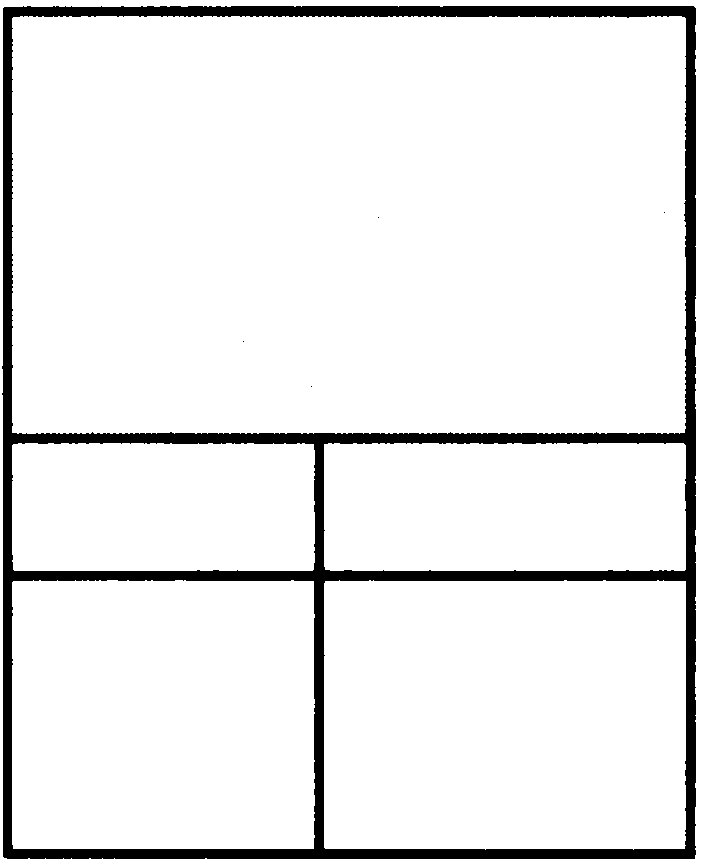 The Truth Table for the Negation of a Proposition.
This table has a row for each of the two possible truth values of a proposition P. Each row shows the truth value of ¬P corresponding to the truth value of p for this row.
p                        ¬ p
T                   F
   F                   T
7
L Al-zaid                     Math1111
The negation operator constructs a new proposition from a single existing proposition. We will now introduce the logical operators  that are used to form new propositions from two or more existing propositions. These logical operators are also called connectives.
8
L Al-zaid                     Math1111
DEFINITION 2
Let p and q be propositions. The conjunction of p and q, denoted by p /\ q, is the proposition "p and q ." The conjunction p /\ q is true when both p and q are true and is false otherwise.
9
L Al-zaid                     Math1111
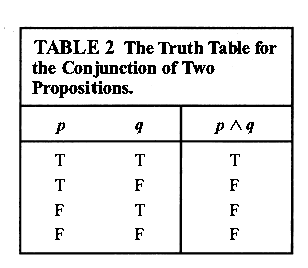 10
L Al-zaid                     Math1111
EXAMPLE 5 Find the conjunction of the propositions p and q where p is the proposition "Today is Friday"
and q is the proposition "It is raining today.“
Solution:
11
L Al-zaid                     Math1111
DEFINITION 3:
Let p and q be propositions. The disjunction of p and q, denoted by p V q, is the proposition
"p or q ." The disjunction p V q is false when both p and q are false and is true otherwise.
12
L Al-zaid                     Math1111
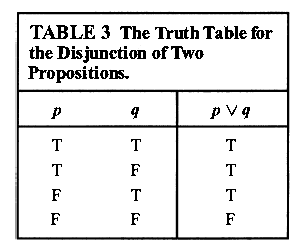 13
L Al-zaid                     Math1111
EXAMPLE 6:
What is the disjunction of the propositions p and q where p is the proposition "Today is Friday“ and q is the proposition "It is raining today.“
Solution:
14
L Al-zaid                     Math1111
Conditional Statements
15
L Al-zaid                     Math1111
16
L Al-zaid                     Math1111
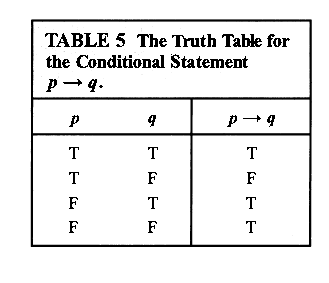 17
L Al-zaid                     Math1111
CONVERSE, CONTRAPOSITIVE, AND INVERSE
We can form some new conditional statements starting with a conditional statement p  q .

 In particular, there are three related conditional statements that occur so often that they have special names.
18
L Al-zaid                     Math1111
When two compound propositions always have the same truth value we call them equivalent,
so that a conditional statement and its contrapositive are equivalent
The converse and the inverse of a conditional statement are also equivalent, but neither is equivalent to the original conditional statement
19
L Al-zaid                     Math1111
BICONDITIONALS
20
L Al-zaid                     Math1111
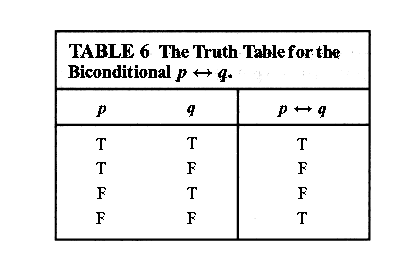 L Al-zaid                     Math1111
21
There are some other common ways to express p ↔ q:
"p is necessary and sufficient for q "
"if p then q , and conversely"
"p iff q ."
L Al-zaid                     Math1111
22
Truth Tables o f Compound Propositions
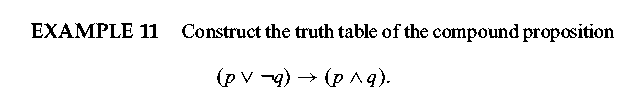 L Al-zaid                     Math1111
23
Homework
Page 12, 13,14,15
1 (a,c,e,f)
3 (a,c)
8 (a,b,c,f,g)
16(a,d)
17(a,b)
31 (d,e)
36 (b)
37 (a)
24
L Al-zaid                     Math1111